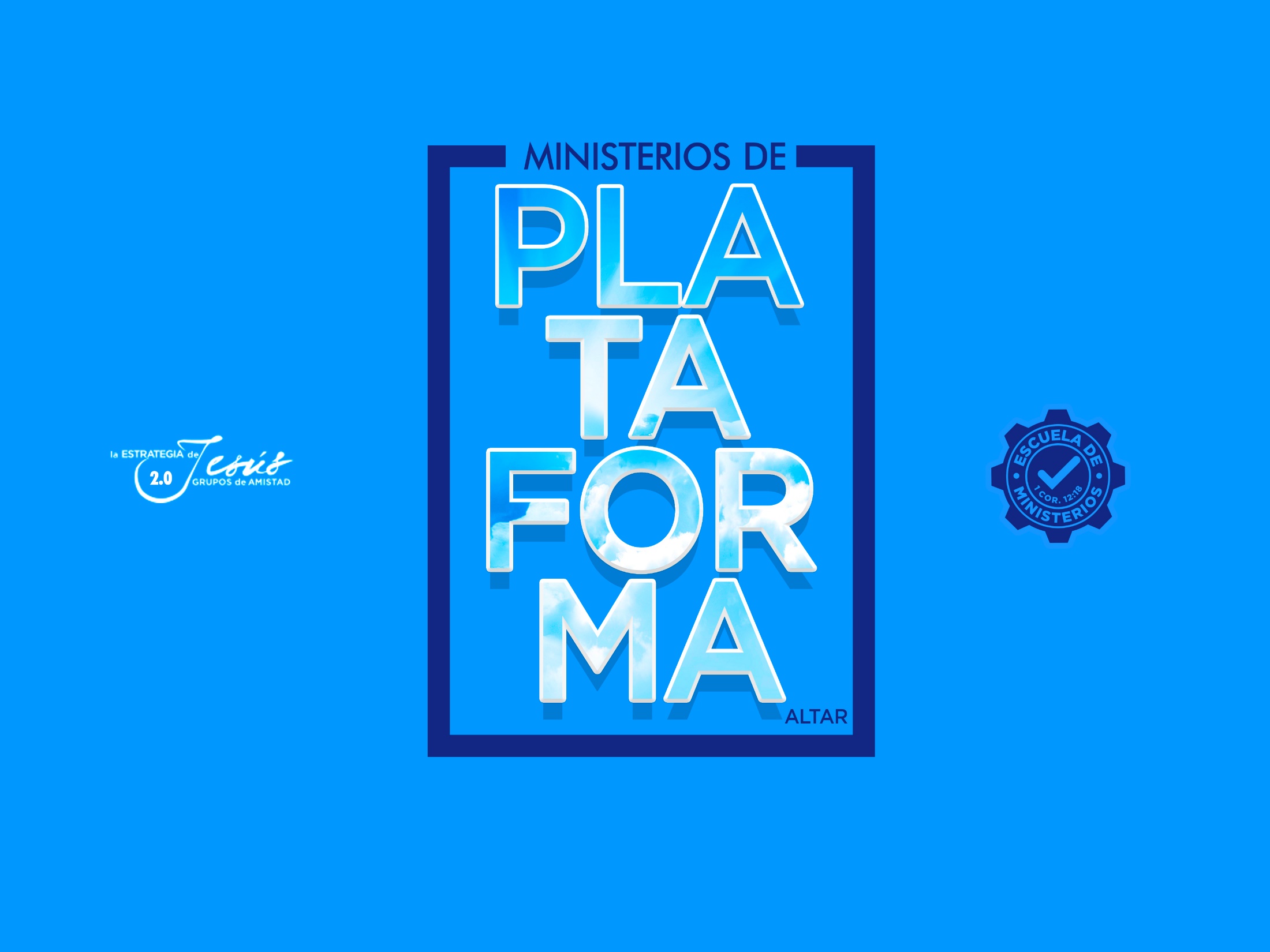 DONES QUE OPERAN EN EL ALTAR
Salmos 24:3-5
¿Quién subirá al monte de Jehová? ¿Y quién estará en su lugar santo? El limpio de manos y puro de corazón; El que no ha elevado su alma a cosas vanas, Ni jurado con engaño. 
El recibirá bendición de Jehová, Y justicia del Dios de salvación”.
INTRODUCCIÓN
Es complicado el poder definir los dones que operan en el altar, ya que sería reducir el mover de Dios y de su iglesia en la actuación especial en la presencia de Dios, por lo que la reflexión en esta lección será limitada.
La biblia no es muy amplia en la descripción de las funciones en el altar con relación a las formas de celebración en los cultos cristianos. Hablaremos de algunos de los más destacados, como son: El Presidir, La profecía, La intercesión y La alabanza.
DON DE PRESIDIR
Presidir: Ocupar el primer lugar dentro de una colectividad, predominar y teniendo un lugar destacado. Proistemi quiere decir: Estar delante en rango o estar de pie y de ahí conducir, dirigir. 
Este don está relacionado con aquellos que ejercen algún tipo de dirección dentro de la comunidad cristiana.
Dirigir, en calidad de persona habilitada para ese fin, Estar colocada una persona en el lugar más importante de un espacio. “…el que preside, con solicitud…”. Romanos 12:8.
Este don tiene varias connotaciones, pero nos vamos a concretar para nuestro fin en la liturgia, ya que esta se lleva a cabo prácticamente en el altar.
El término liturgia proviene del latín liturguía, que a su vez proviene del griego leitourguía, con el significado general de «servicio público», y literal de «obra del pueblo». Incluye a su vez los términos láos, pueblo, y érgon, trabajo, obra.
Este don de presidir, aparte de dirigir los actos rituales del culto, también lleva a cabo la conservación del orden en todo lo que se desarrolla en el altar, así como dejar fluir libremente el mover de Dios en favor de los adoradores, evitando con ello extremos que solo producen desórdenes, ya que la recomendación bíblica, es de que todo se haga decentemente y en orden. 
                                                         
                                                                     1 Corintios 14:40
DON DE ALABANZA
Reconocimiento de los méritos o cualidades de una persona o de una cosa mediante expresiones o discursos favorables. Expresión o discurso con que se alaba.
La alabanza es el producto de enunciar afirmaciones positivas sobre una persona, objeto o idea, ya sea en privado o públicamente. 
Una alabanza se puede contrastar, en cierto sentido con crítica en tanto que significación negativa sobre algo.
No se encuentra un pasaje bíblico que nos hable concretamente de este don, solo se puede hacer mención de la forma como se organizó en tiempos de David a quienes participarían de la alabanza delante de Dios.
1ro de Crónicas 15:16: 
“Asimismo dijo David a los principales de los levitas, que designasen de sus hermanos a cantores con instrumentos de música, con salterios y arpas y címbalos, que resonasen y alzasen la voz con alegría”.
Desde este versículo hasta el 22 se nos narra a quienes se nombró para dirigir en la alabanza delante de Dios y del pueblo.
La función principal de este ministerio es llevar a cabo los actos de adoración a través de la música y los cánticos, pero también se podrían incluir una variedad de actos artísticos que tienen como propósito exaltar el nombre de Dios; y dirigir a cada uno de los asistentes en la adoración hacia Dios y tocando las cuerdas sensibles de la emoción. Entre otros actos se podrían considerar: La danza espiritual, obras de teatro dramatizadas, actos de mímica, etc.
Pablo hace referencia a estos momentos, de manera muy lacónica lo siguiente: 
“No os embriaguéis con vino, en lo cual hay disolución; antes bien sed llenos del Espíritu, hablando entre vosotros con salmos, con himnos y cánticos espirituales, cantando y ala-bando al Señor en vuestros”. 
                                                           Efesios 5:18-20.
“¿Qué, pues? Oraré con el espíritu, pero oraré también con el entendimiento; cantaré con el espíritu, pero cantaré también con el entendimiento. Porque si bendices sólo con el espíritu, el que ocupa lugar de simple oyente, ¿cómo dirá el Amén a tu acción de gracias? pues no sabe lo que has dicho”. 
                                                 1 Corintios 14:15,16.
DON DE INTERCESIÓN
El Diccionario Bíblico dice que la intercesión es: “Súplica u oración en favor de otros; una mediación. La expresión aparece unas pocas veces en la Biblia, aunque hay muchos ejemplos de oraciones intercesoras”.
En el A. T. el término aparece como verbo, traduc-ción del heb. pâga{, “encontrarse” (en un sentido derivado, “acercarse a alguien para pedir algo en favor de otro”), aunque sólo 2 veces aparece el verbo “interceder” (Gn. 23:8; Est. 4:8; expresio-nes equivalentes aparecen con otras palabras en Jer. 7:16; 27:18; 36:25; Is. 53:12).
En el NT se expresa el mismo concepto por medio del verbo gr. Entunján (Ro. 8:26, 27, 34; He. 7:25). 
En 1 Ti. 2:1 y 4:5 aparece la misma idea, aunque vertida de otro modo, como traducción del gr. énteuxis.
Dice el gran diccionario de la lengua española, que intercesión es: “Acción y resultado de interceder o abogar por algo o por alguien”.
“¿Está alguno entre vosotros afligido? Haga oración. ¿Está alguno alegre? Cante alabanzas. ¿Está alguno enfermo entre vosotros? Llame a los ancianos de la iglesia, y oren por él, ungiéndole con aceite en el nombre del Señor. Y la oración de fe salvará al enfermo, y el Señor lo levantará; y si hubiere cometido pecados, le serán perdonados. Confesaos vuestras ofensas unos a otros, y orad unos por otros, para que seáis sanados. La oración eficaz del justo puede mucho”. Santiago 5:13-16.
Este don es muy importante su ejercicio en el altar, tiene que ver con la atención de los asistentes necesitados por alguna situación; que está llevando sobre sus hombros y que Dios quiere y puede extenderles la mano.
Por lo que quienes tengan este llamado, tienen la gran oportunidad de ejercer su ministerio.
Hay tantas situaciones que se presentan en la vida de los seres humanos y que requieren de la intervención divina a través de este ministerio, pero se mencionarán solo unas pocas: Hay muchas personas que padecen enfermedades, también existen aquellos que necesitan ser liberados de influencias malignas, hay los que están necesitando ser llenos del Espíritu Santo, Hay problemas matrimoniales y familiares, necesitados económica-mente, y un sin fin de necesidades.
Aquí funcionan de manera especial esta clase de dones, sin duda que Dios respaldará en muchos casos, y eso sirve para glorificar el nombre del Señor.
DON DE PROFECÍA
“Seguid el amor; y procurad los dones espirituales, pero sobre todo que profeticéis. Porque el que habla en lenguas no habla a los hombres, sino a Dios; pues nadie le en-tiende, aunque por el Espíritu habla misterios. Pero el que profetiza habla a los hombres para edificación, exhortación y consolación”. 
                                                     1 Corintios 14:1-3.
La función principal de este don, consiste en dar palabra de Dios a los congregantes, esta palabra siempre tendrá el propósito de edificar, exhortar y consolar.
Sin duda que también hay muchas situaciones que requieren de una palabra adecuada para ese caso muy particular, y Dios en su gran misericordia tiene esa palabra para cada uno de ellos y la da por medio de su iglesia.
Las formas más comunes que se saben se ha dado esa palabra, ha sido y es: por medio de la predicación, de la exposición de una enseñanza, por llamadas de atención, por medio de un consejo.
Muchas veces se ha dado una palabra en lenguas, y se interpreta y las personas reconocen; que eso era lo que necesitaban. En otras ocasiones alguien ha dado una palabra general o personal, y se ha aceptado que venía de Dios.
Hasta se tiene testimonio, de que al cantarse un himno el Señor ha respondido a una necesidad; o en una oración en voz alta, cuando alguien ha dado algún testimonio, esa palabra ha traído la respuesta necesitada, etc. 
Todo ello cabe en este don.
Es básico tener presente que Dios tiene una palabra para cada situación y ocasión, a nosotros solo nos corresponde expresarla cuando ésta llega:
“Tenemos también la palabra profética más segura, a la cual hacéis bien en estar aten-tos como a una antorcha que alumbra en lugar oscuro, hasta que el día esclarezca y el lucero de la mañana salga en vuestros corazones; entendiendo primero esto, que ninguna profecía de la Escritura es de interpretación privada, porque nunca la profecía fue traída por voluntad humana, sino que los santos hombres de Dios hablaron siendo inspirados por el Espíritu Santo”. 
                                                                    2 Pedro 1:19-21.
CONCLUSIÓN
Dios es quien decide quienes son los que pueden, o deben participar de manera más directa; en las funciones que se llevan a cabo en el altar, ya que Él es quién ha impartido las capacidades para ello.
Por lo que es conveniente que se tenga cuidado de ello, ya que si se quiere la aprobación de Dios; lo mejor es actuar con esa convicción.
Como se ha presentado ya en esta lección, básicamente los que presiden deben ser personas aptas para ello. Los que ejercen el llamado de la alabanza, incluidos los músicos, y quienes tienen la capacidad para desarrollar diferentes actos artísticos; los que interceden en favor de los necesitados, también los que han recibido palabra de edificación, exhortación y consuelo; todos y cada uno de ellos son llamados para ejercer su ministerio en el altar, siempre y cuando se haga decentemente y en orden.